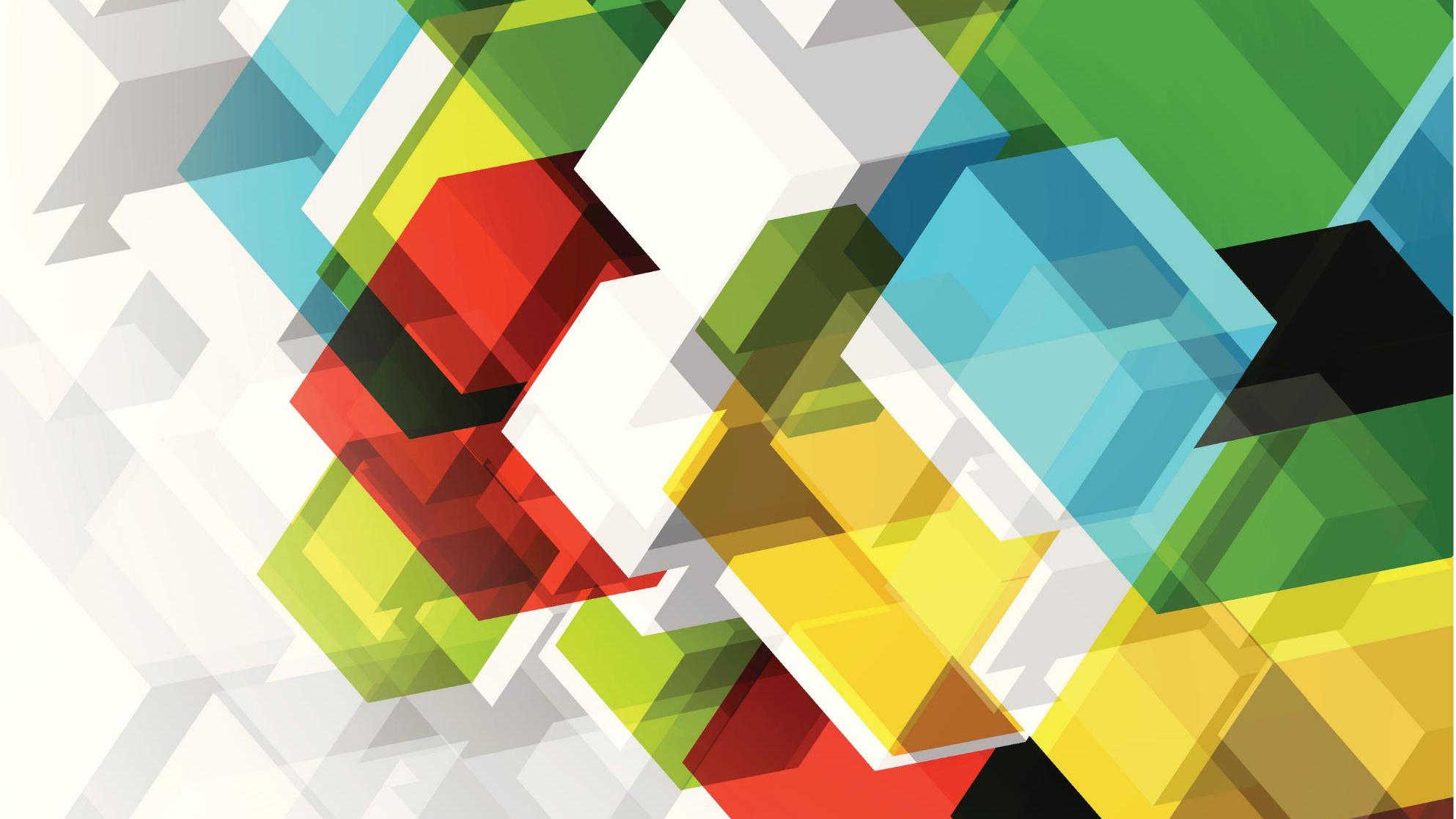 Lessons from the frontline
What has 30 years in Corrections 
taught me?
How can 30 years of applied criminology help?
What steps could be taken to: 

reduce rates of imprisonment and reoffending?
strengthen an effective and professional workforce? 
build safer and fairer communities? and
reduce costs in the criminal justice system?
(ie - how do we give taxpayers a better return on their
 community safety dollar?)
My practice
I’m not the judge (there but for the grace of God go I)
People have the capacity for change
It’s all in the relationship
Terms and conditions (toddlers, teenagers, pets, offenders)
My practice
5.  Understand disadvantage / social determinants of offending / trauma-informed (not just what have you done, but what has brought you to this point in your life?) 
6.  Focus on strengths (Good Lives Model)
7.  ‘What works’ in intervention for long term desistance
8.  Never stop learning
government
Focus resources on prevention and early intervention in at-risk communities – a justice reinvestment approach
Steer away from ‘punitive populism’ rhetoric – look to the evidence
Abolish mandatory sentences and short sentences
Bi/tri partisan agreement on strategic approach (de-politicise the issue)
Direct resources to meaningful intervention and evaluation – shift the spending downstream
Government
6.  Support for people on bail (including housing)
7.  Decriminalise personal use quantities of cannabis / other recreational drugs (health focus)
Increase the age of criminal responsibility from 10 to 14 years of age
Better address the needs of victims 
Consider advice from economics and marketing
courts
Alternatives to custody – widen access to problem-solving, therapeutic and restorative courts
Evaluation and compliance with best practice
No mandatory sentences
Abolish short sentences
Bail support (including housing)
Not the place to address the needs of victims
corrections
Bi/tri partisan agreement on strategic approach
Focus on evidence (including lived experience), not just risk  (recidivism in Norway = 20%)
Understand disadvantage / social determinants of crime / trauma informed practice
Restorative and therapeutic options
corrections
5.  Resources for meaningful intervention (not just surveillance, monitoring, compliance and admin)
Training, evaluation and continuous improvement
Rigorous selection processes, limited use of contracts, fill vacancies quickly
Wellbeing Support for staff
Community corrections
Resources and intention to intervene constructively and meaningfully
Sufficient qualified, well-paid and supported staff
Reasonable caseloads (measure these!)
Evaluate and apply evidence (strengths, not just risk / punishment)
Collaborate with universities for professional development
Ensure managers have experience, expertise and commitment
imprisonment
Containment does more harm than good
Follow the evidence, not the rhetoric
Remission / rewards, not ‘truth in sentencing’
Strengths-based rehabilitative approach
Culturally appropriate support for First Nations’ prisoners
imprisonment
Access in custody to ‘normal’ community services (Medicare, health & dental services, drug & alcohol treatment, parenting support, education, banking, legal services)
Focus of every sentence on release (education, programs, drug & alcohol treatment, work skills, housing)
Supported housing, basic requirements for living and a plan for reintegration for every release (eg identity papers, bank account, Medicare card, access to health and transport services)
Building new prisons
Develop community-based alternatives to custody (‘build it and they will come’)
Don’t privatise prisons!
Small, local, therapeutic units
OPCAT and HR compliant
Sufficient qualified, trained and supported staff
Integrate family and community
Focus on reintegration on release
With ThankS
To my colleagues, mentors, elders and Corrections heroes from whom I’ve learnt so much over the decades; and

To you for indulging my rambling reflections 

Liz Moore ACM, BA, LLB, MCrimCorr
October 2023
lizonline86@gmail.com